효과적인 전공세미나 운영방법 및 사례발표
자연과학대학 화학과 김종규(링크사업단)
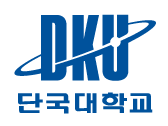 전공세미나 란?
2013년도 1학기부터 3,4학년학생들에게 적용.

전공 선택 교과목으로 개설.

각 대학 또는 각 학과의 특성에 맞게 운용.

학과 교수와 학생들의 교류를 통하여 이해심 함양.

전공 진로 및 취업 향상에 도움.

취업 특강, 실험실습, 자기소개서 작성 등.

학과 선배 특강을 통하여 자기 개발.
Contents
1
목  적
2
운영방안
3
운영원칙
4
결론
전공세미나
1.목  적
학부생의 전공 과정 심화

연구프로젝트 참여를 
통한전공 연구회

스터디그룹, Lab., 
대학원과정 활성화
교수와 학생의 소통을 
통한사제관계의 친연성 
확대

학생상담 활성화로 면학 
분위기 조성

진로 지도를 상시화하여 
전공지식과 취업률 제고
2.운영방안
학생 
상담제
신입생
 OT/MT
취업 
진로지도
전공세미나
신입생 OT/MT
학생 상담제
전공정보제공
지도교수 신청
지도학생 배정
지도교수별 상담
학생상담지도
수강지도 등
전공연구회운영
스터디그룹
Lab. 운영
개별 특성화
취업 지도
진로지도
창업지도
교수 및 학생의 적극적, 자발적 참여
3
2
1
3.운영원칙
타 프로그램과(전공활동, 취업진로 사업 등)의 
연계를 통한 사업 성과 확대
Lab 또는 연구회, 대학원 활성화
등과 연계한 운영
1)이수단위
자연계열
(자연과학대학, 
생명자원과학대학)
인문사회계열
전공
세미나
의, 치대계열
제외대상
예능계열
공대계열
제외대상(검토)
체능게열
2)수업내용
전공세미나 극대화
수업요일, 강의실 지정
교수 자율운영
학문영역별 수업내용 제시
교수 재량과 학과 자율 
프로그램 적용
원어강의, 전공심화교육, 
연구프로젝트참여 , 논문지도,
현장학습 등
표준수업내용 제시
3)세부운영사항
책임시간 불포함
매학기  2시간 이내
수업장소 자율
전공교수 별로 인원분반
3,4학년 합반 진행
교수 재량으로 수업진행
강의시간표는 학과별로 동일시간
상대평가과목
영어교과목 지정가능
4)기타사항(부가효과)
전임교원 강의비율 지표개선
교수의 성공적인 
수업 운영에 따라 
효과적인 전공교과목 
가능성
동일시간 대 편성으로
학과별 특강, 견학, 워크숍 등 
합동 수업가능
선배초청
특강
링크사업단
특강
진로개발
상담
학과
실험실 
소개
전공동아리
산업체 견학
교수 상담
5)각 대학, 학과 특성화에 따른 전공세미나
자연과학대학
영화감상
사제동행
전공과 관련
없는 것 하기
진로고민
상담
기기사용
Lab. 견학
교수님들과
식사
회사, 대학원
정보 제공
모의면접
봉사활동
6) 전공세미나에 대한 학생의  요구사항
화학과(설문조사)
성적에 대한 의문이 많음
어떻게 평가할 것인가?
각 대학, 학과 특성화에 따른 전공세미나
한 학기동안
지켜야 될 일
경제신문 읽기
경상대학
경영학과
인성 키우기
발표수업 진행
팀 구성 topic
발표
특강
성적은 시험과 발표점수 그리고 팀원평가로 이루어짐
6)자연과학대학 전공세미나 지원 내용
링크사업단 소개
취업 스펙 쌓기
이력서 작성
자기소개서 작성
취업역량
강화
선배 특강
화학과의 경우
링크사업단과 연계하여 합동 특강 실시
각 교수 별 취업관련 세미나 실시
각 실험실에서 연구 및 실험
각종 기기관련 실습
인성 교육 실시
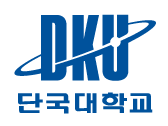 Ⅳ.전공세미나 결론
1
2
3
4
각 학과 특성에
맞는 교과과정
개발.
학생들의 능력
개발에 대한
교과목.
학생 만족도
조사 및 반영.
특강에 대한 
사전 수요 조사.
인성부분에 대
한 교육 병행
이력서, 자기
소개서 작성법.
포트폴리오
작성법.
학생 상담(진
로 및 취업)
각 실험실 소개.
대학원 활성화.
취미활동 소개.
전공 지식 배양.
교수와의 관계
개선 및 이해심
고취.
Ⅴ. 전공세미나  효과
전공 세미나 과목의 이해
학생과의 상호관계 개선
전공 지식 함양 및 습득
학생의 진로 개발 및 취업 향상
올바른 대학 생활 고취
대학원 활성화
취업에 필요한 자기소개서 및 이력서 작성법
특강을 통한 전문지식 습득
취업율 향상을 통한 대학 발전
Thank You !
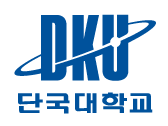